Апрель 2016г. Москва
Новые инструменты и сервисы на валютном рынке
Список изменений
2
Организация торгов поставочными фьючерсами (1)
В дополнение к фьючерсам на СР планируется организовать торги поставочными фьючерсами с фиксированными датами исполнения на ВР с единым маржированием по позициям на ВР.


Идентификатор в торговой системе – MMYY, где MM – месяц исполнения, а YY – год исполнения фьючерсного контракта:
CNYRUB_0916
CNYRUB_1216
CNYRUB_0317
CNYRUB_0617
…
EURRUB_0916
EURRUB_1216
EURRUB_0317
EURRUB_0617
…
USDRUB_0916
USDRUB_1216
USDRUB_0317
USDRUB_0617
…
максимальная глубина контракта
T+184
T+366*
Для синхронизации дат исполнения на СР (расчетный TOM в четверг) и ВР (поставочный TOD в пятницу):

днем исполнения контракта является пятница, следующая за третьим четвергом последнего месяца каждого квартала (март/июнь/сентябрь/декабрь),
последним днем заключения каждого фьючерсного контракта является вторник, предшествующий данной пятнице.
* «Т» в данном случае и далее при описании поставочных фьючерсов в соответствии со спецификациями является следующим днем после дня заключения сделки по фьючерсному контракту (ТОМ)
3
Организация торгов поставочными фьючерсами (2)
Пример
Поставочный фьючерс USDRUB_1216.
Валютный рынок
14.12.16
13.12.16
05.07.16
16.12.16
04.07.16*
15.12.16
-
Т+2
Т+163
-
Т+164
-
Дата начала торгов
Вторник – последний день заключения контракта
Пятница – день исполнения обязательств (TOD)
Срочный рынок
15.12.16
Четверг – день исполнения обязательств (по курсу фиксинга на рубль, рассчитываемого по курсам TOM)
4
Организация торгов поставочными фьючерсами (3)
Лот (в валюте лота)
Шаг цены (в рублях)
5
Прекращение обязательств по поставочным фьючерсам
В ASTS Валютного рынка, Учетных системах НКЦ и в Правилах клиринга НКЦ будет предусмотрено прекращение встречных однородных обязательств по поставочным фьючерсам и своп-контрактам с одним Базисным активом и одинаковыми лотами, заключенным с указанием в заявке на их заключение одной комбинации Торгово-клирингового счета, Кода клиента (отсутствия Кода клиента) с одной Датой исполнения обязательств до наступления указанной Даты исполнения. 

Такое прекращение будет осуществляться на следующих уровнях учета позиций:
«Участник клиринга» (1-ый уровень);
«Клиент Участника клиринга» (2-ой уровень);
«Участник торгов» (2-ой уровень);
«Клиент Участника торгов» (3-ий уровень).
Прекращение обязательств осуществляется в ходе утренней клиринговой сессии на валютном рынке, проводимой в Расчетный день, следующий за днем заключения контрактов, после приведения поставочного фьючерса к новой расчетной цене и расчета вариационной маржи.
6
Управление рисками по клиентским позициям (1)
С целью возможности управления рисками клиентов вводится понятие торгово-клиринговых счетов.

1.	Порядок регистрации расчетных кодов и торгово-клиринговых счетов.
	УК выделяет определенные РК 1-го уровня (Уровень УК) для одного или нескольких обслуживаемых им УТ.

	Дополнительно УК / УТ регистрирует РК 2-го уровня (уровень УТ).

	РК 3-го уровня регистрируется для уровня клиента УТ.









Порядок подачи заявок и заключения сделок.
	Подача заявок и заключение сделок осуществляется с указанием ТКС определенного уровня, при этом учет позиций по поданным заявкам и заключенным сделкам осуществляется по РК соответствующего уровня, а также по всем РК более высокого уровня.
7
Управление рисками по клиентским позициям (2)
Участник клиринга = Участник торгов
Уровень УТ = УК
Расчетный код (L)
(РК 1-го уровня)
Расчетный код (S)
(РК 1-го уровня)
Расчетный код (S)
(РК 1-го уровня)
Расчетный код (L) Обособленного клиента
РК 1-го уровня
Средства клиентов
Средства в ДУ
Собственные средства
ТКС 1-го уровня
ТКС 1-го уровня
ТКС 1-го уровня
ТКС 1-го уровня
Уровень клиента
Расчетный код Клиента УК
(РК 2-го уровня)
Расчетный код Клиента УК
(РК 2-го уровня)
ТКС Клиента УК
ТКС Клиента УК
8
Управление рисками по клиентским позициям (3)
Участник клиринга ≠ Участник торгов
Уровень УК
Расчетный код (L)
(РК 1-го уровня)
Расчетный код (S)
(РК 1-го уровня)
Расчетный код (S)
(РК 1-го уровня)
Расчетный код (L) Обособленного клиента
РК 1-го уровня
Средства клиентов
Средства в ДУ
Собственные средства
ТКС 1-го уровня
ТКС 1-го уровня
ТКС 1-го уровня
ТКС 1-го уровня
Уровень УТ
Участник торгов 2
Участник торгов 1
Расчетный код УТ
(РК 2-го уровня)
Расчетный код УТ
(РК 2-го уровня)
ТКС 2-го уровня
ТКС 2-го уровня
Уровень клиента УТ
Расчетный код (РК 3-го уровня)
Расчетный код (РК 3-го уровня)
ТКС 3-го уровня
ТКС 3-го уровня
9
Межпродуктовые спреды между EUR и USD
EUR + USD
EUR 

USD
Снижается обеспечение по разнонаправленным позициям в EUR и USD.
16%
8%
Учет межпродуктовых спредов позволит снизить общее требование к обеспечению, рассчитанное по разнонаправленным позициям участника в EUR и USD.

Учет межпродуктовых спредов при расчете обеспечения осуществляется путем предоставления скидки по рыночному риску по противоположным позициям EUR и USD.

Обеспечение по EUR и USD составляет 8%. Фактически при разнонаправленных позициях участник депонирует 16%. При использовании дисконта по противоположным позициям фактическая ставка обеспечения может быть снижена до уровня 8 – 9,5%.
10
Процентные риски по TOM
Гармонизация системы риск-менеджмента в части процентного риска (процентный риск будет учитываться с ТОМ, сейчас с SPT позиции)

Приведение маржирования по овернайт-свопам к принципам маржирования по длинным свопам. По овернайт-свопу будет взиматься обеспечение под процентный риск как при положительной, так и отрицательной своп разнице
11
Вывод средств в размере расчетной позиции
Гибкое управление внутридневной ликвидностью:

вывод средств по запросу в НКЦ до прекращения обязательств по TOD

возможность  запросить у НКЦ исполнения обязательств под обеспечение ЕЛ

торги по инструментам TOD не будут приостанавливаться

возможность получить средства под расчеты на других рынках (фондовый, срочный)
Вывод средств
Запросы исполняются при условии достаточности единого лимита

Изменяются позиции: списание, текущая и расчетная позиция по средствам

Может быть выведена сумма в рамках достаточности единого лимита
Раннее завершение торгов (сейчас)
Вывод средств в размере расчетной позиции (новая опция)
12
Сегрегация до конечного клиента
Сегрегация до конечного клиента на валютном рынке была осуществлена 1 декабря 2014 г.


1. Участники клиринга имеют возможность зарегистрировать обособленных клиентов, закрепив за такими клиентами отдельные клиентские расчетные коды. При этом у обособленного клиента участника клиринга имеется возможность перевода обязательств и обеспечения, определенная в Правилах клиринга.


2. Новая задача реализует возможность защиты денежных средств обособленного клиента: при указании необходимости защиты денежных средств возврат денежных средств возможен только на счета такого обособленного клиента.


3. Участник клиринга в заявлении на регистрацию обособленного клиента должен указать:

расчетный код;
наименование обособленного клиента – юридического лица или ФИО обособленного клиента – физического лица, который будет закреплен за данным расчетным кодом;
идентификационные данные обособленного клиента (ИНН обособленного клиента – юридического лица, имеющего ИНН, или номер паспорта обособленного клиента – физического лица, или адрес и регистрационный номер в стране регистрации обособленного клиента – юридического лица, являющегося нерезидентом и не имеющего ИНН);
требуется ли защита денежных средств обособленного клиента.
13
Урегулирование позиций клиентов по HKD, CNY, BYR и KZT
Предлагается также выделить 15 минут во время торгов во внесистемном режиме для урегулирования участниками торгов позиций своих клиентов по сделкам TOD:

CNY/RUB
HKD/RUB
BYR/RUB
KZT/RUB
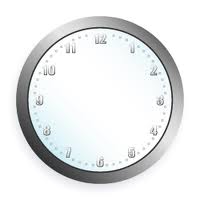 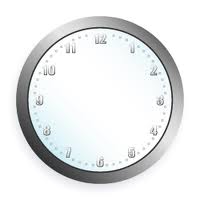 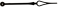 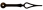 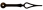 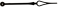 10:45
11:00
10:00
15 мин.
Основной режим торгов (системные сделки)


для УТ и клиентов
Период времени для заключения участниками торгов сделок с целью урегулирования позиций своих клиентов

только для УТ
14
Новая валютная пара швейцарский франк / российский рубль (CHF/RUB)
Планируется запуск торгов валютной парой CHF/RUB на валютном рынке с целью:


расчета риск-параметров по швейцарским франкам для облигаций, номинированных в швейцарских франках, и включения их в РЕПО с ЦК
приема швейцарских франков в обеспечение


На начальном этапе предлагается запустить торги со следующими инструментами:
15
Изменение технологии режима полного обеспечения по валютам UAH и KZT
Валюты UAH и KZT, находящиеся в данный момент в режиме 100% обеспечения (старая технология) переводятся на новую технологию режима обработки инструментов твердых валют (с установкой режима полного обеспечения).

Временной регламент торгов с заключением сделок с указанными инструментами не изменяется.

В отношении валют UAH и KZT вводится режим полного обеспечения, включающий  одновременную установку:

 признака «запрет коротких продаж» (контроль неотрицательности плановых позиций, рассчитываемых по датам исполнения);

 значения минимального ограничительного уровня ставки обеспечения (ставки рыночного риска), равной 100% (нижняя граница диапазона оценки рыночных рисков равняется нулю).
16
Изменения в связи с деноминацией белорусского рубля
С 1 июля 2016 г. в Белоруссии деноминируется рубль
Изменяется код валюты в стандарте ISO 4217 – 
новый буквенный код BYN (вместо BYR), новый цифровой код 933 (вместо 974) 
10 000 рублей старого образца (BYR) = 1 рублю нового образца (BYN)
(1 BYN ≈ 34 RUB)
Лот
Шаг цены
30.06.16 проводятся торги только инструментом BYRRUB_TOD
01.07.16 торги по всем инструментам пары BYRRUB не проводятся
04.07.16 открываются торги по всем инструментам новой пары BYNRUB
17
Возможность установки ограничения трейдер-счет для мастер-логинов (SMA)
Участник торгов запросил возможность установки ограничения Трейдер-счет для MASTER_ID для своей модели предоставления Спонсируемого доступа.


Будет разрешено устанавливать проверку трейдер-счет для MASTER_ID.

При создании SMA_ID будет проверяться, что РК указанные в настройках трейдер-счет SMA_ID доступны для MASTER_ID.

При изменении настройки трейдер-счет для MASTER_ID – проверять, что для всех SMA_ID, зависимых от данного MASTER_ID выполняется условие: РК, указанные в настройках трейдер-счет SMA_ID доступны для MASTER_ID.
18